История Зимних Олимпиад
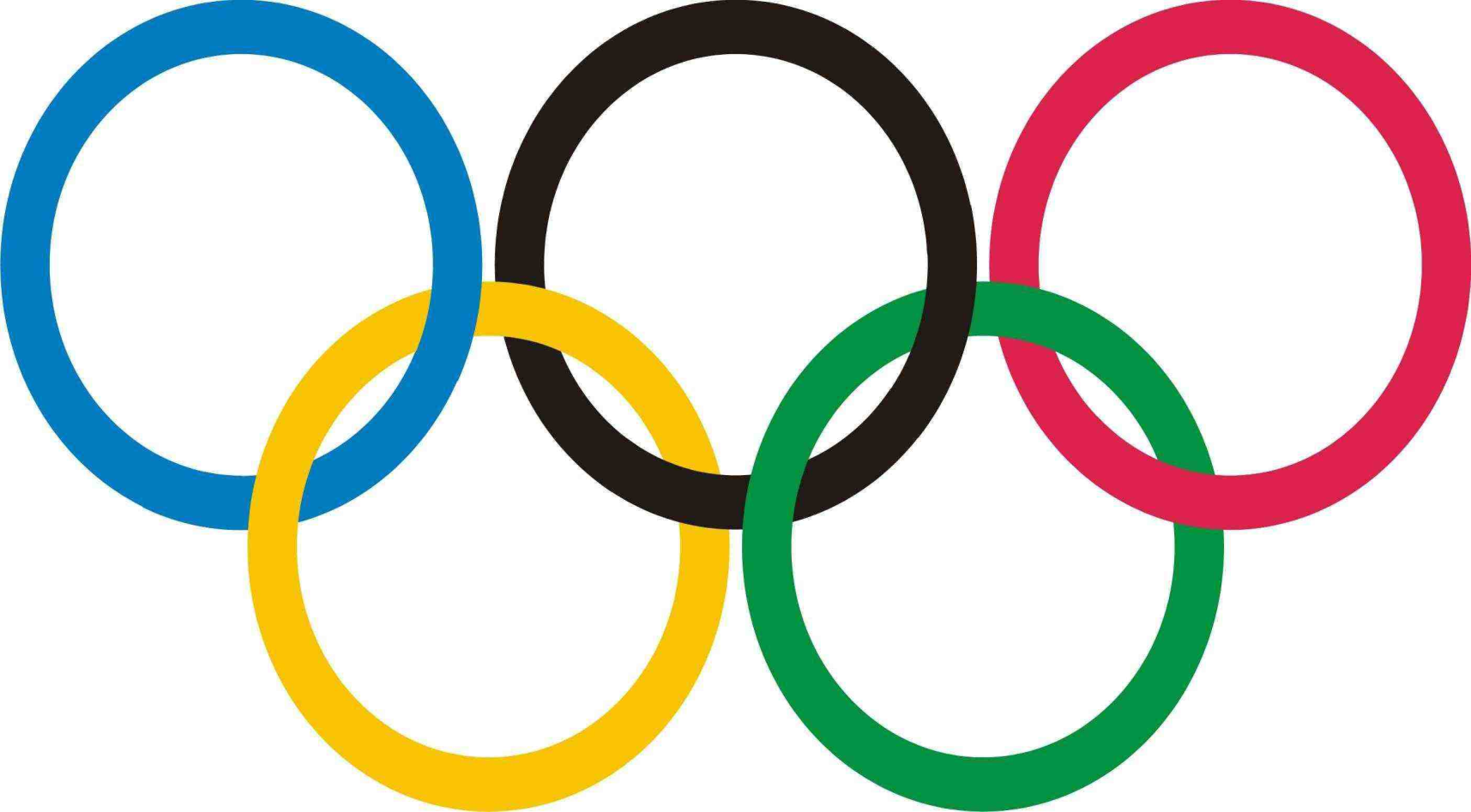 Содержание
Цель работы:

Изучить основные этапы истории зимних Олимпиад и Олимпийских видов спорта

Задачи работы:
1) Создать представление о зарождении олимпиад в древности
2) Рассмотреть основные олимпийские виды спорта
3) Рассмотреть итоги состязаний на Олимпиаде в Сочи
План работы:
Глава 1. История Древних Олимпийских игр
Глава 2. История Зимних Олимпийских игр 
 Глава 3. Команды СССР и России на Зимних Олимпийских играх
История Древних Олимпиад
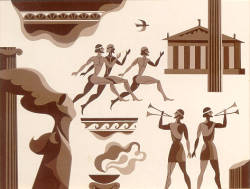 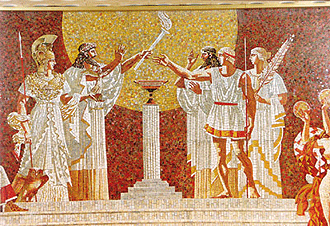 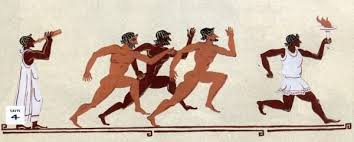 Хронология Зимних игр
- Количество команд
 - Олимпийский факел
 - Эмблема
 - Символы
 - Интересные факты
Талисманы
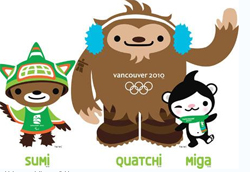 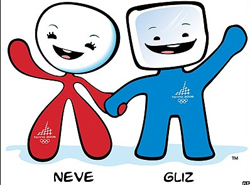 Талисманы Зимних Олимпийских игр 
2006 года в Турине
Талисманы Зимних Олимпийских игр 
2010 года в Ванкувере
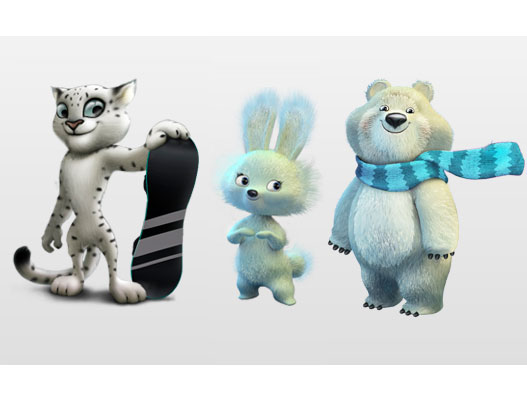 Талисманы Зимних Олимпийских игр 
2014 в Сочи
Эмблемы
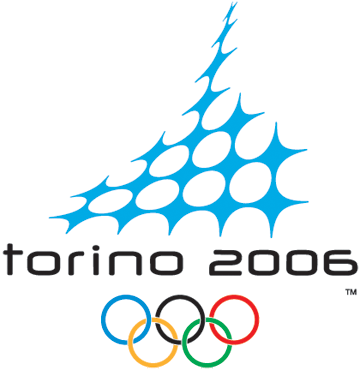 Эмблема Зимних Олимпийских игр 
2006 года в Турине
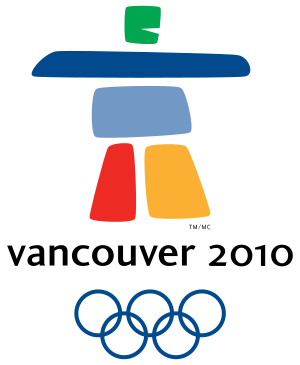 Эмблема Зимних Олимпийский игр 
2010 года в Ванкувере
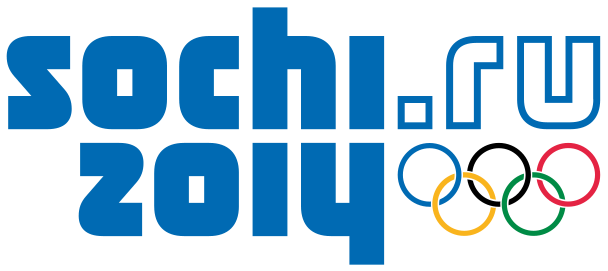 Эмблема Зимних Олимпийских игр 
2014 года в Сочи
Олимпийский факел
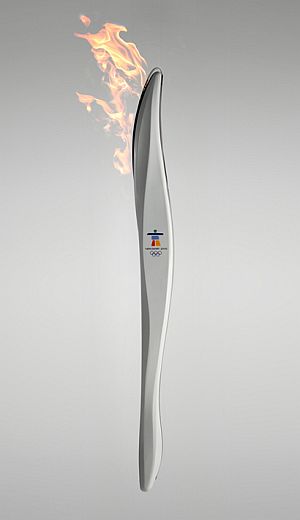 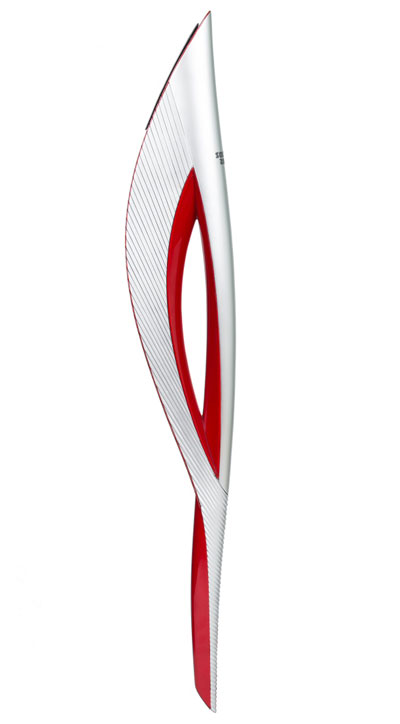 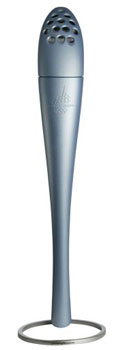 Олимпийский огонь 
Зимних Олимпийских игр 
2010 года в Ванкувере
Олимпийский огонь 
Зимних Олимпийских игр 
2014 года в Сочи
Олимпийский факел 
Зимних Олимпийский игр 
2006 года в Турине
Команды СССР и России 
на Зимних Олимпийских играх
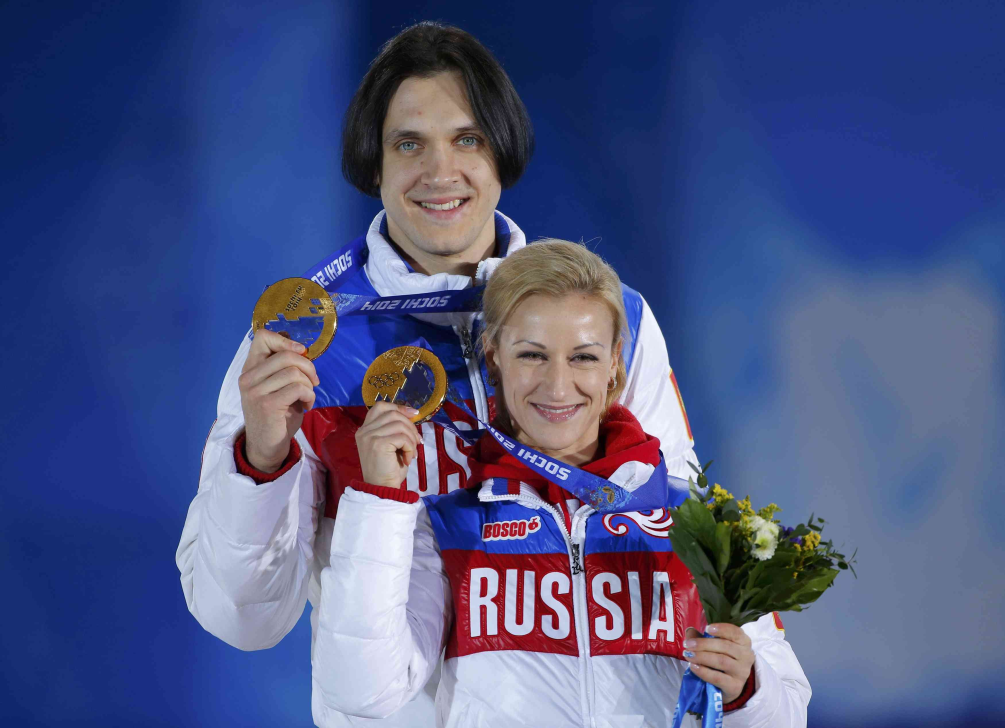 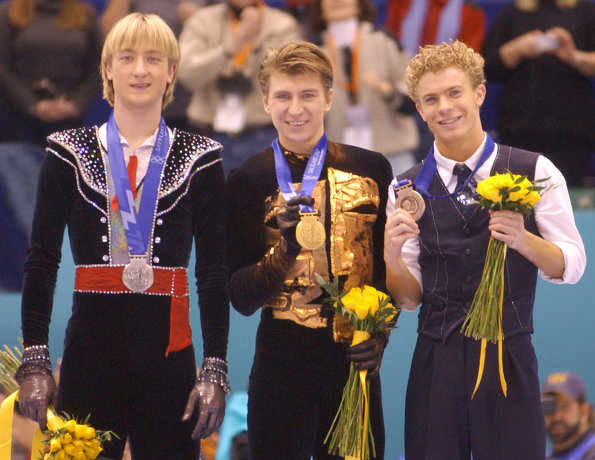 Двукратные Олимпийские чемпионы в Сочи 
Максим Траньков и 
Татьяна Волосожар
Алексей Ягудин - Олимпийский чемпион
Евгений Плющенко - серебряный чемпион 
Олимпийские игры Солт-Лейк-Сити 2002 год
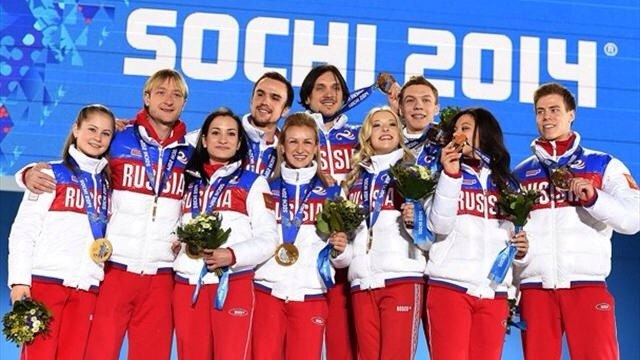 Жаркие
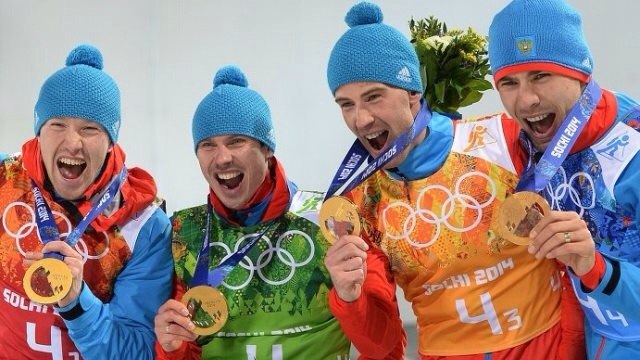 Зимние
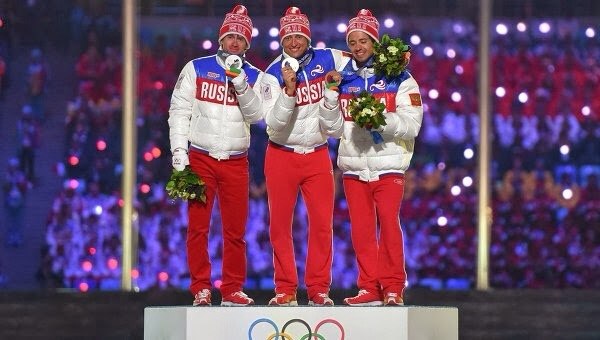 Наши
Спасибо за внимание!